Дополнительная общеобразовательная программа –
 базовый элемент системы дополнительного образования: 
разработка, оформление, утверждение, реализация, обновление
Грекова Мария Андреевна,
старший методист регионального модельного центра
Нормативно-правовые документы
Федеральный закон «Об образовании в Российской Федерации» от 29.12.2012 г. №273-ФЗ
Приказ Министерства просвещения  России от 9.11.2018 № 196 «Об утверждении Порядка организации и осуществления образовательной деятельности по дополнительным общеобразовательным программам» 
Приказ Министерства просвещения РФ от 3 сентября 2019 г. № 467 "Об утверждении Целевой модели развития региональных систем дополнительного образования детей"   
Концепция развития дополнительного образования детей до 2030 года (утверждена распоряжением Правительства РФ от 31 марта 2022 г. №678-р)
Стратегия развития воспитания в Российской Федерации на период до 2025 года (утверждена распоряжением Правительства Российской Федерации от 29 мая 2015 г. № 996-р) 
Порядок организации и осуществления образовательной деятельности при сетевой форме реализации образовательных программ (Приказ Министерства науки и высшего образования РФ и Министерства просвещения РФ от 5 августа 2020 №882/391)
Федеральный закон «Об образовании в Российской Федерации» от 29.12.2012 г. №273-ФЗ
ст. 10 п.6. Дополнительное образование включает в себя такие подвиды, как дополнительное образование детей и взрослых и дополнительное профессиональное образование
ст. 75 п.2. Дополнительные общеобразовательные программы подразделяются на общеразвивающие и предпрофессиональные программы. Дополнительные общеразвивающие программы реализуются как для детей, так и для взрослых. Дополнительные предпрофессиональные программы в сфере искусств, физической культуры и спорта реализуются для детей
ст. 75 п.4. Содержание дополнительных общеразвивающих программ и сроки обучения по ним определяются образовательной программой, разработанной и утвержденной организацией, осуществляющей образовательную деятельность. Содержание дополнительных предпрофессиональных программ определяется образовательной программой, разработанной и утвержденной организацией, осуществляющей образовательную деятельность, в соответствии с федеральными государственными требованиями
Федеральный закон «Об образовании в Российской Федерации» от 29.12.2012 г. №273-ФЗ
Потенциал многообразия ДОП
Структура программы(ст.2 п.9)
Образовательная программа - комплекс основных характеристик образования (объем, содержание, планируемые результаты) и организационно-педагогических условий, который представлен в виде учебного плана, календарного учебного графика, рабочих программ учебных предметов, курсов, дисциплин (модулей), иных компонентов, оценочных и методических материалов, а также в предусмотренных настоящим Федеральным законом случаях в виде рабочей программы воспитания, календарного плана воспитательной работы, форм аттестации
Стратегия развития воспитания в Российской Федерации на период до 2025 года (утверждена распоряжением Правительства Российской Федерации от 29 мая 2015 г. № 996-р)
Сайт Института изучения детства, семьи и воспитания российской академии образования https://институтвоспитания.рф/
Календарь событий (примерный календарь воспитательной работы)
Сайт ФГБНУ Институт стратегии развития образования Российской академии образования https://www.instrao.ru/
Цели воспитания. Содержание воспитания
Идеальная: 
создание условий для воспитания гармонично развитой и социально ответственной личности на основе духовно-нравственных ценностей народов Российской Федерации, исторических и национально-культурных традиций (Указ президента о национальных целях развития России до 2030 года)
развитие высоконравственной личности, разделяющей российские традиционные духовные ценности, обладающей актуальными знаниями и умениями, способной реализовать свой потенциал в условиях современного общества, готовой к мирному созиданию и защите Родины (Стратегия развития воспитания) 
Персонифицированная 
Процессуальная
Приказ Министерства просвещения  России от 9.11.2018 № 196 «Об утверждении Порядка организации и осуществления образовательной деятельности по дополнительным общеобразовательным программам»
Дополнительные общеразвивающие программы формируются с учетом пункта 9 статьи 2 Федерального закона об образовании
Содержание дополнительных общеразвивающих программ и сроки обучения по ним определяются образовательной программой, разработанной и утвержденной организацией, осуществляющей образовательную деятельность. Содержание дополнительных предпрофессиональных программ определяется образовательной программой, разработанной и утвержденной организацией, осуществляющей образовательную деятельность, в соответствии с федеральными государственными требованиями 
Организации, осуществляющие образовательную деятельность, ежегодно обновляют дополнительные общеобразовательные программы с учетом развития науки, техники, культуры, экономики, технологий и социальной сферы
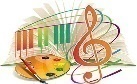 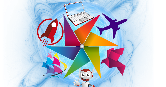 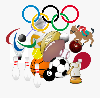 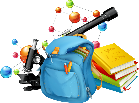 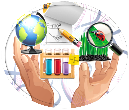 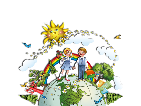 Многообразие ДОП
Ключевые проблемы
Недостаточный вклад ДО в профилактику и преодоление школьной неуспешности
Концепция развития дополнительного образования детей до 2030 года
Обновление содержания и методов обучения при реализации ДОП
Стремительное развитие естественных наук и высоких технологий при нехватке основного учебного времени
Недостаточное использование потенциала организаций негосударственного сектора экономики
Целевая модель развития региональных систем дополнительного образования детей
адаптированные
сетевые
Обособленность ДОД от общего и профессионального образования, низкий уровень вовлеченности профессиональных ОО  и ОО высшего образования в реализацию ДОП
разноуровневые
модульные
Активные методы обучения
интегрированные
краткосрочные
Признаки качественной программы
Соответствие дополнительных общеобразовательных программ современному уровню развития науки, техники и искусства
 Баланс между блоками командной и индивидуальной работы
Баланс между различными формами занятий
Универсальность и гибкость, возможность реализации на различных площадках
Междисциплинарность
Представление известных фактов с неожиданной стороны
Актуальность, динамичность, возможность обновления отдельных модулей
Значимость для обучающихся